Муниципальное общеобразовательное бюджетное учреждение Лицей
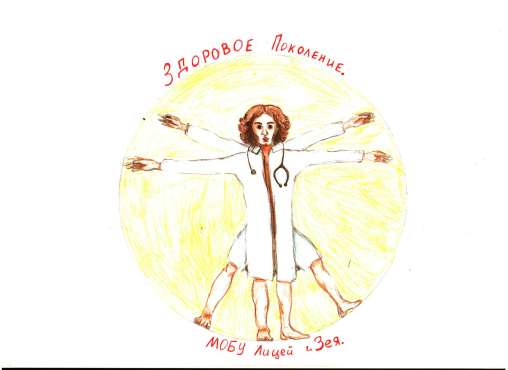 Деятельность школьного отряда волонтеров-медиков
 «Здоровое поколение»
Царигородцева Любовь Ивановна
 куратор отряда, учитель биологии и химии МОБУ Лицей
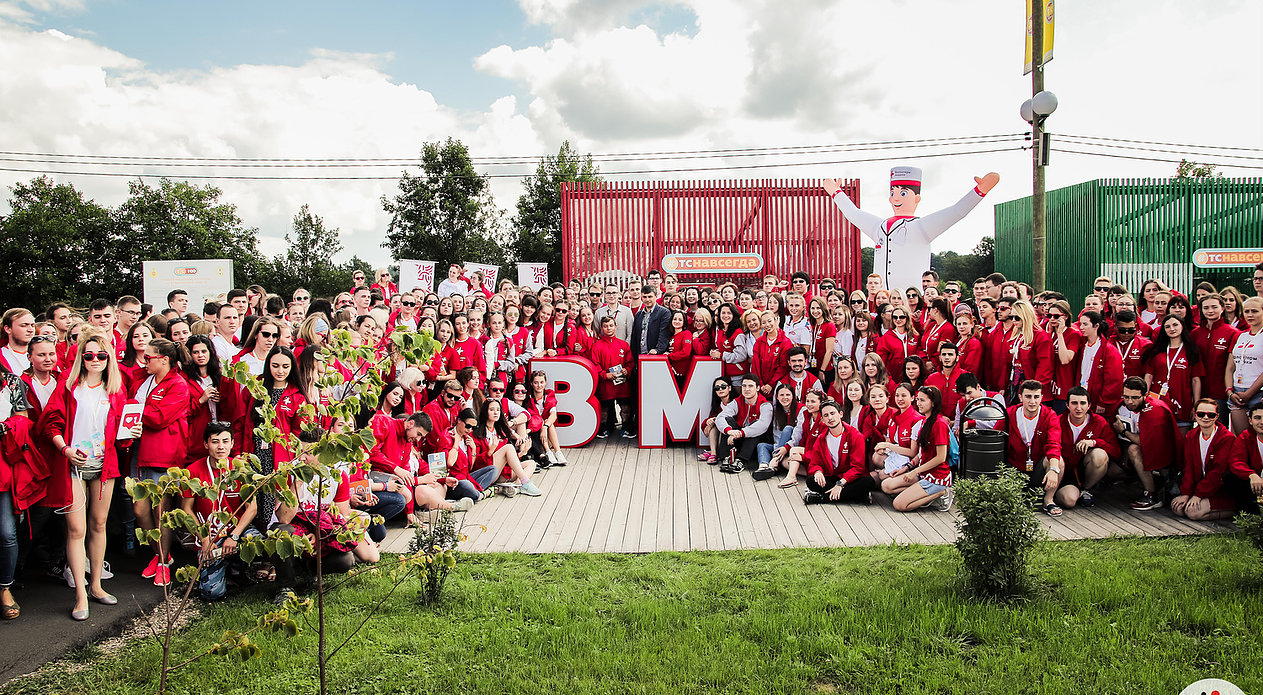 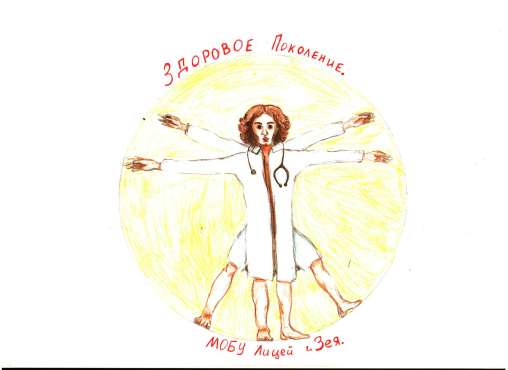 «Здоровое поколение» МОБУ Лицей
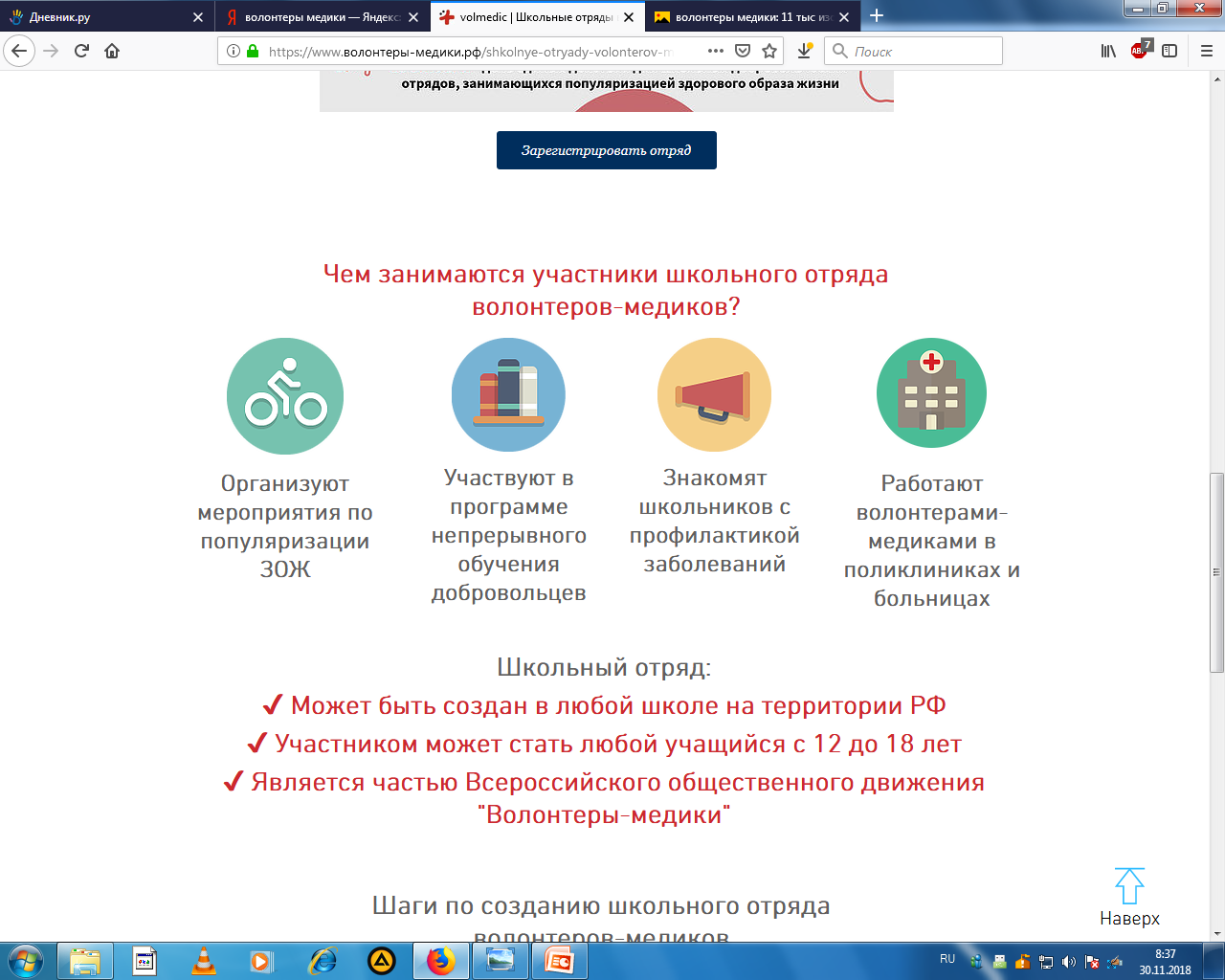 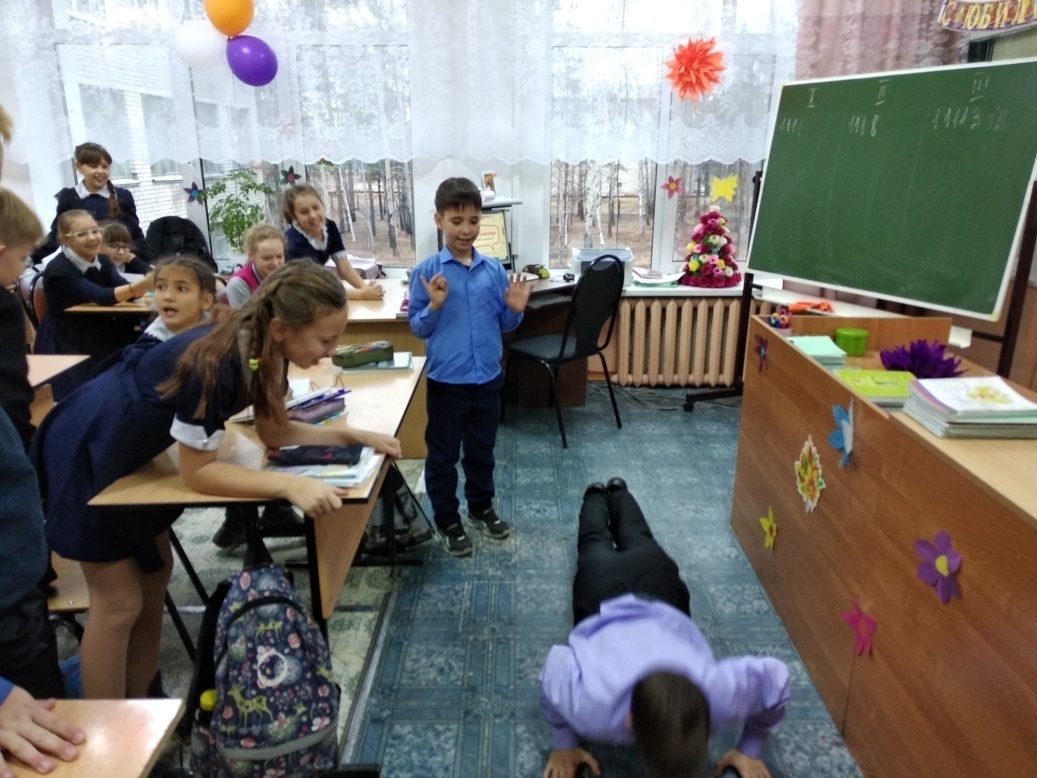 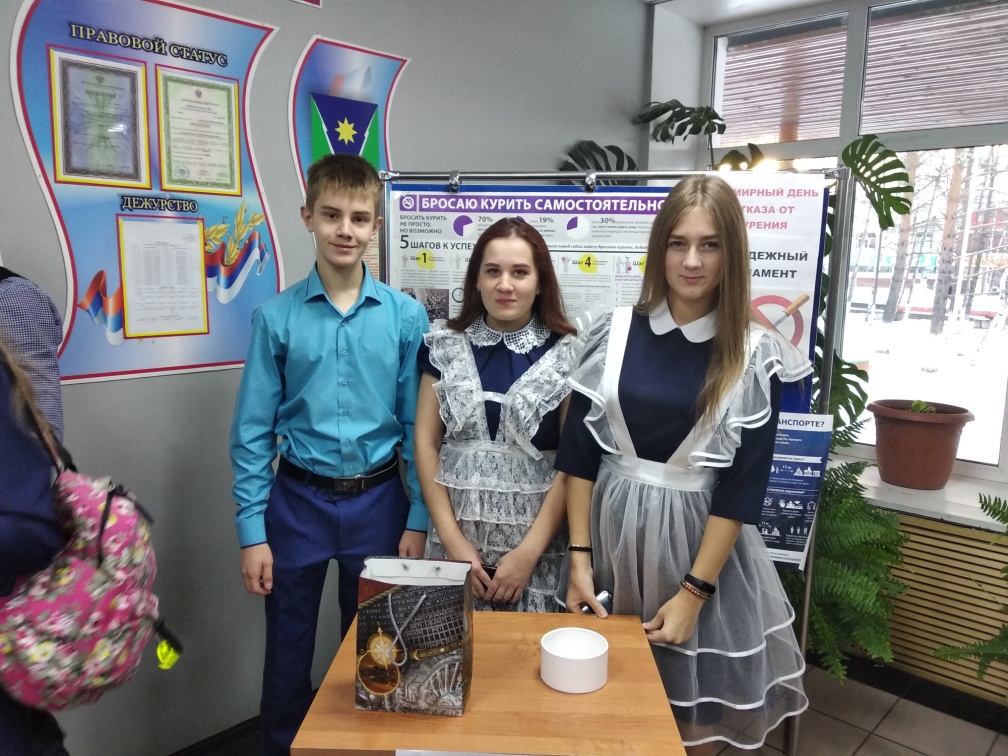 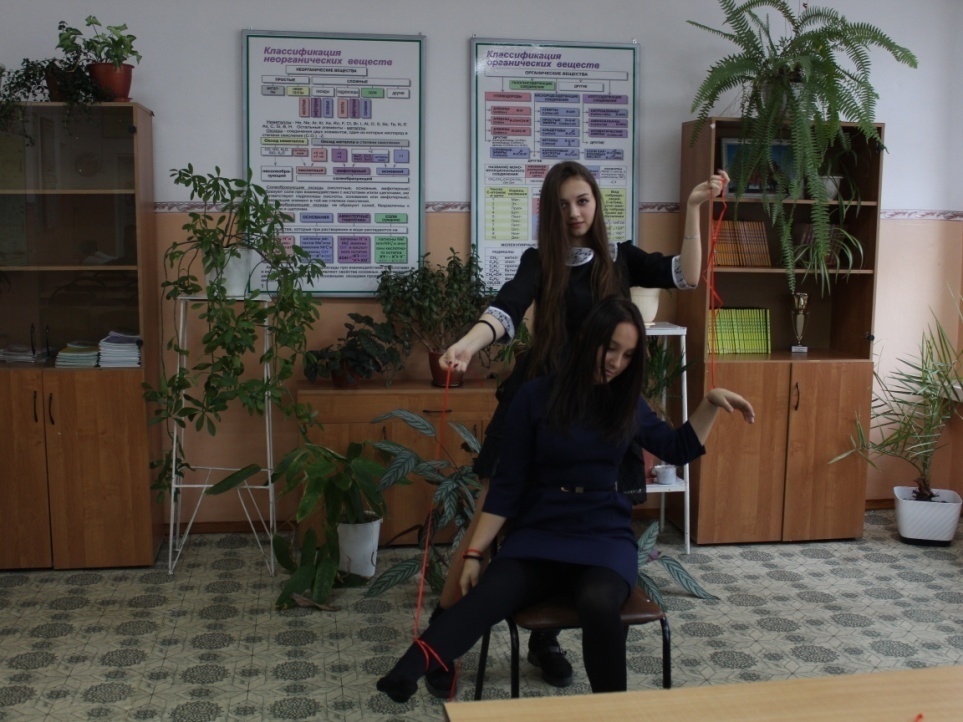 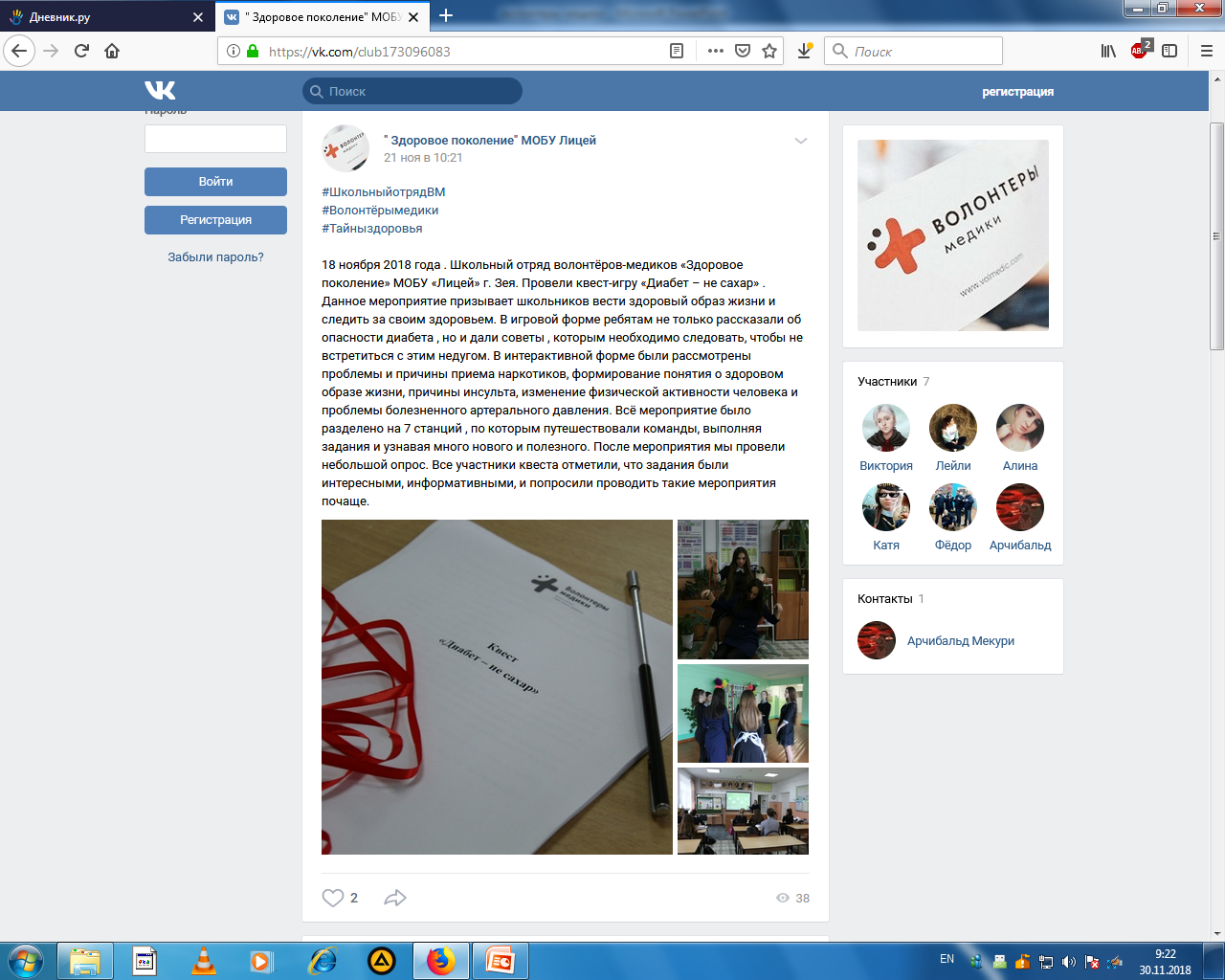 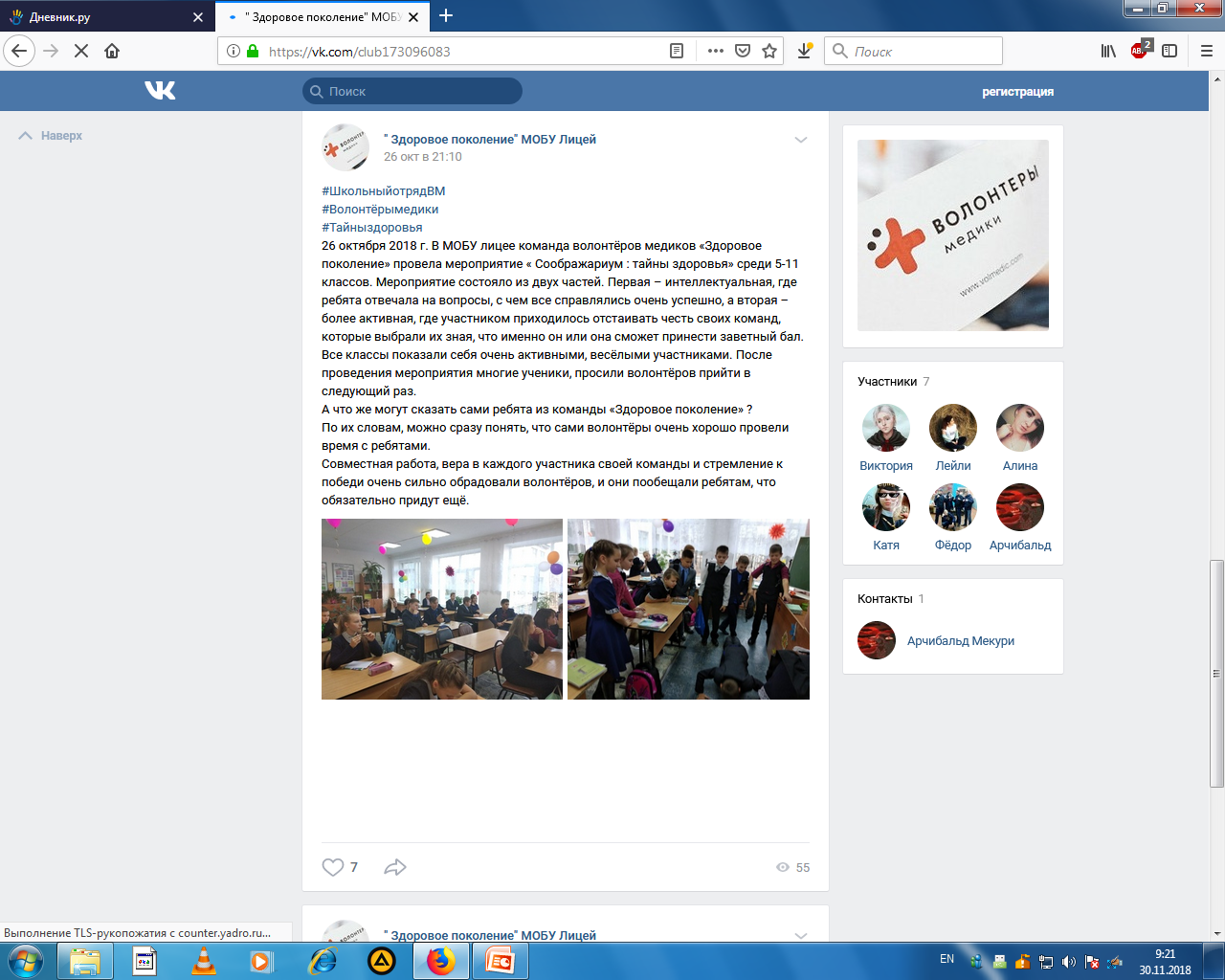 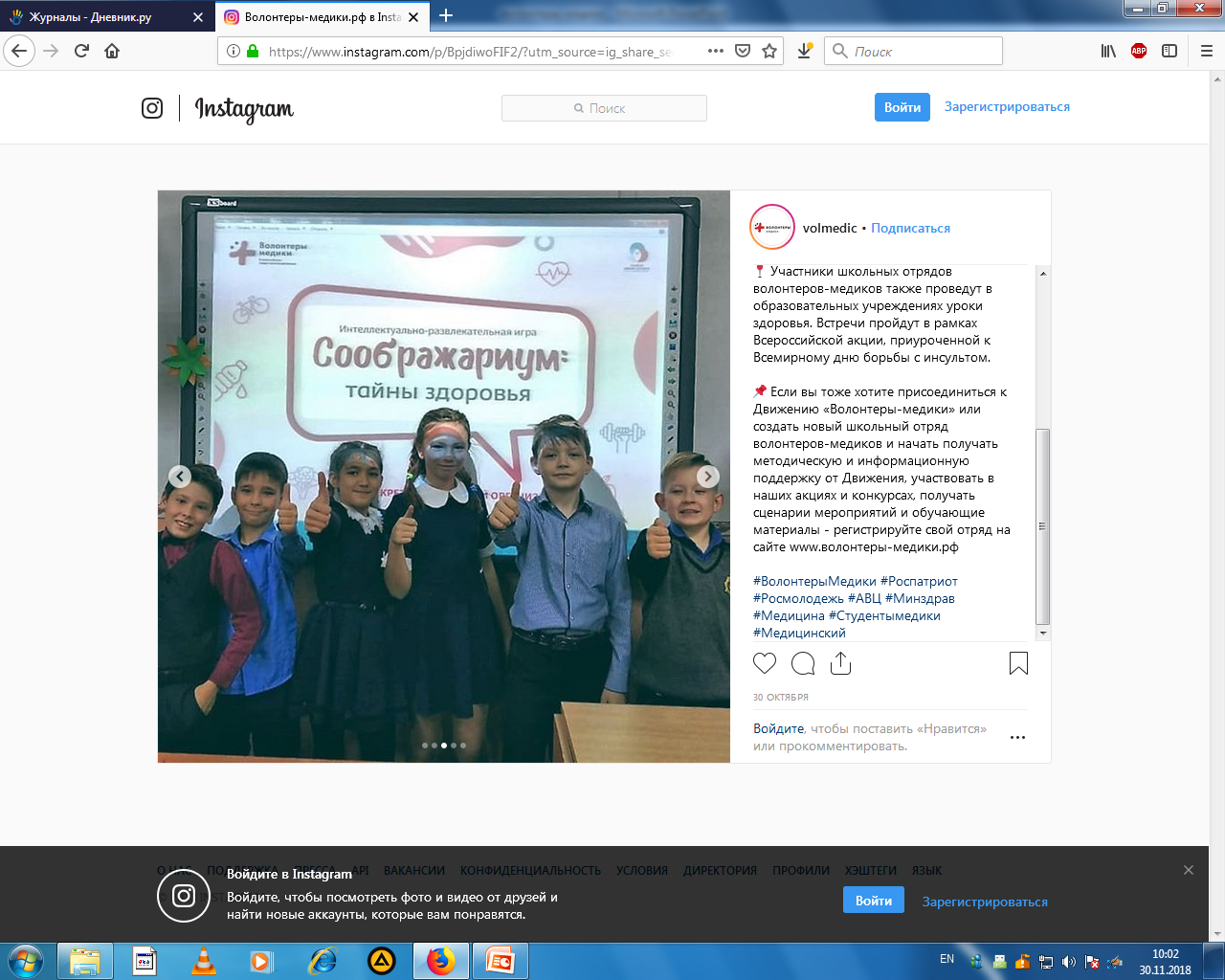 Спасибо за внимание.